EDUCATION AND Support for workforces
Resources and supports:
Toolkit and Contextualised Guidance for Education workforces: Child protection privacy and information sharing (education.vic.gov.au) 
ISE List: https://iselist.www.vic.gov.au/ise/list/  
Online resources: 
infosharing.vic.gov.au
Enquiry line: 
1800 549 646
CISandFVIS@education.vic.gov.au
Training
Register for training: https://training.infosharing.vic.gov.au
eLearning modules and Webinars
Specific targeted briefings on request
CRT funding available for prescribed Early Childhood workforce
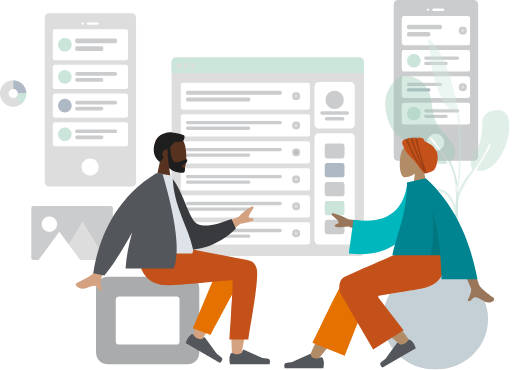 [Speaker Notes: Resources and supports:
There are a number of resources and supports in place for MCH, Councils and the Early Childhood sector, these are some examples and links.
If you are interested in knowing more about Child Link and how you can access it you can contact us on the enquiry line and we can assist you with accessing further information

Training:
Register for training – it’s that simple
There are eLearns available for all sectors and the early childhood sector also has access to DETs Webinars and all options are available through our online training portal.]